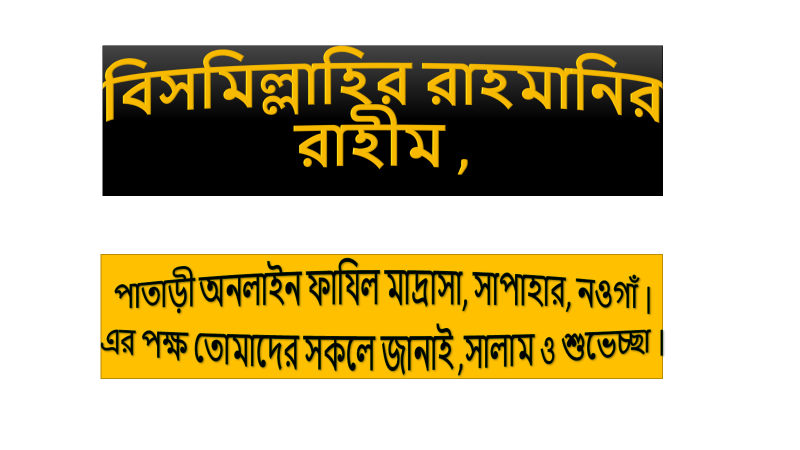 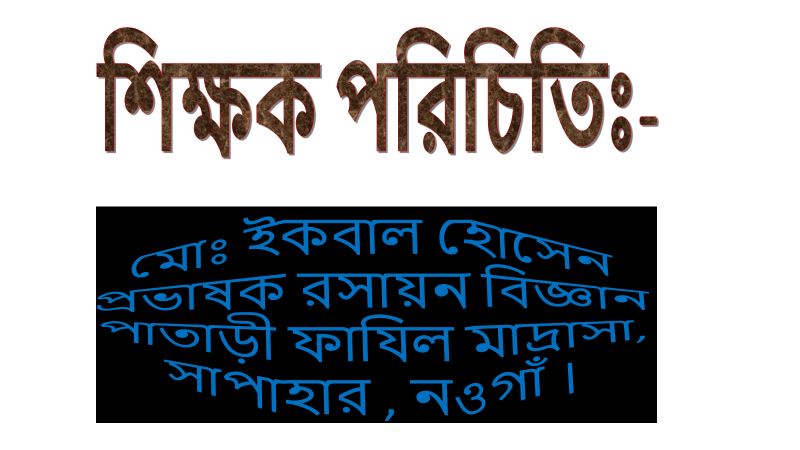 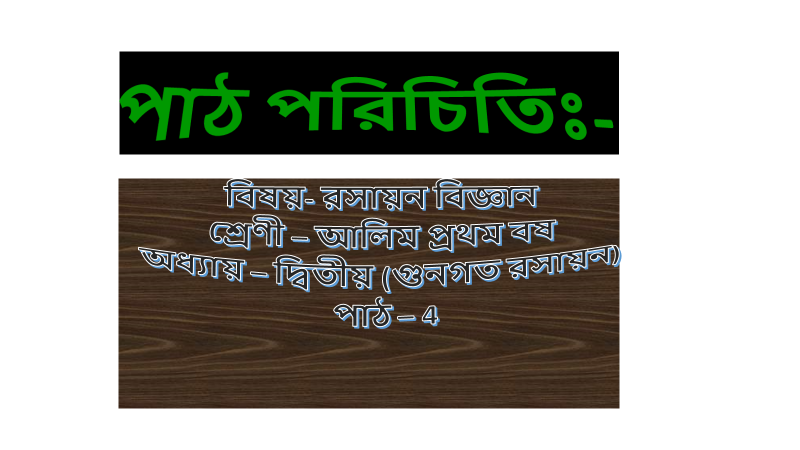 আলোচ্য বিষয়সমূহ ও শিখনফলঃ-
আলোচ্য বিষয়সমূহঃ-
শিখনফলঃ-
ইলেকট্রন বিন্যাসের নিয়মসমূহ |
ইলেকট্রন বিন্যাসের প্রয়োগসমূহ
প্রতিটি প্রধান শক্তিস্তরে ইলেকট্রন ধারণ ক্ষমতা সম্পকে জ্ঞান লাভ করবে |
ইলেকট্রনের বিন্যাস ও অবস্থান সম্পকে ধারণা পাবে |
ইলেকট্রন বিন্যাসের নিয়মসমূহ
পলির বজন নীতিঃ-
আউফবাউ নীতিঃ-
ইলেকট্রন বিন্যাসের প্রয়োগসমূহঃ-
ইলেকট্রন বিন্যাসের সাহায্যে-
   মৌলের যৌজ্যতা নিণয় করা যায় ;
   পযায় সারণীতে মৌলের অবস্থান নিণয় করা যায় ;
   মৌলের সক্রিয়তা নিণয় করা যায় |
মূল্যায়নঃ-
পলির বজন নীতির সাহায্যে নাইট্রোজেনের ইলেকট্রন বিন্যাস দেখাও |
 কেন পটাসিয়ামের ইলেকট্রন বিন্যাসে 3d অরবিটাল অপূণ রেখে   ইলেকট্রন 4s অরবিটালে প্রবেশ করে |
 ইলেকট্রন বিন্যাসের সাহায্যে পযায় সারণীতে ক্লোরিনের অবস্থান   নিণয় কর |